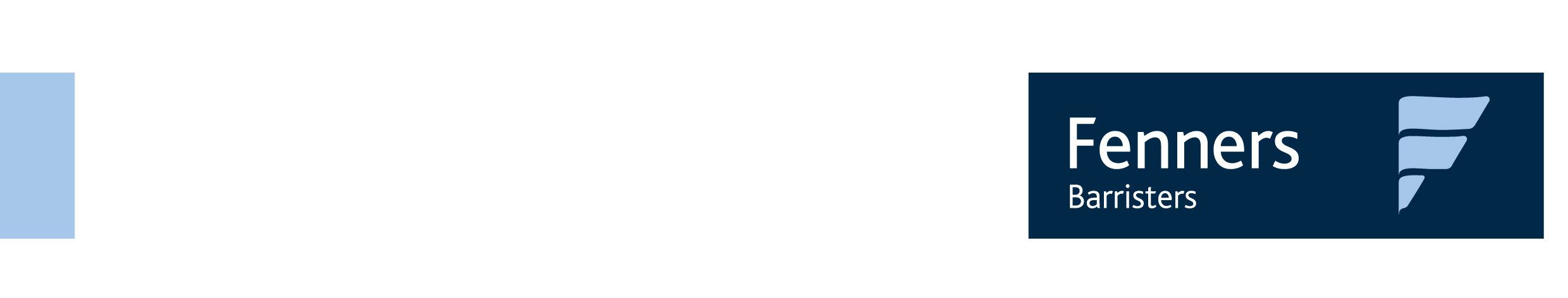 PUBLIC LAWCASE LAW UPDATES
Public law
Penelope Grewcock
Assessments
Expert Assessments – who is a psychologist?
Re C – Parental Alienation 2023 EWHC 345 
Sir Andrew McFarlane President considered question of who is an expert, and in particular who is able to undertake a psychological assessment of a party. Term “psychologist” is not protected, so any person can call themselves a psychologist.
Certain branches of psychology do have protected status such as clinical, educational registered and forensic psychologists.

A lesson to be drawn from the present case is the need for clarity as to an expert’s qualification and/or experience.
Cognitive Assessments - when necessary?
West Northamptonshire Council v The Mother (Psychological Assessments 2024 EWHC 395)
 Mrs Justice Lieven considered when applications for cognitive assessments should be made, and approach court should take.
A test of necessity does not mean that a report would be “nice to have” or might help in determining what psychological support the parent might need in the future. That is not necessary to resolve the proceedings.
Is there evidence that the difficulties go beyond those faced by many parents in care proceedings. 

NB The application was made before the solicitor had met the client themselves as a ‘belt and braces’ approach.
Intermediaries
West Northamptonshire Council v KA and NH [2024] EWHC 79 

Must be compelling reason for intermediary to be appointed, not just because it will improve the process
Can other adaptations be made to ensure effective participation?
Recommendation by expert not determinative, It is for court to decide.
Query whether an intermediary is needed for the whole trial
NB in this case M was profoundly deaf and a deaf intermediary was appointed for the duration of the whole trial.
Placement and Adoption orders
DISCLOSURE OF CPR AND ADM MINUTES
S-F (A Child) [2017] EWCA Civ 964 CA
The permanence report and the agency decision maker’s record of decision contain the required analysis and reasoning which is necessary to support an application for a placement order.  They are disclosable documents that should be scrutinised by the children’s guardian and are susceptible of cross examination. …..Given their importance, I would go further and say that it is poor practice not to file them with the court because this is the documentation that records in original form the pros and cons of each of the realistic care options and the social work reasoning behind the local authority’s decision to apply for a placement order. 
The proportionality of interference in family life that an adoption represents must be justified by evidence ‘not assumptions that read as stereotypical slogans’, further noting that ‘a conclusion that adoption is better for a child than long term fostering may well be correct but an assumption as to that conclusion is not evidence even if described by the legend as something that concerns identity, permanence, security and stability.’ (para 8)
Applications for leave to revoke placement orders (s24)and leave to oppose adoption (S47)
3 news cases in the Court of Appeal in 2023
Re M (2023) [2023] EWCA Civ 404 April 2023 Court of Appeal Peter Jackson LJ 

Re H (Children placement orders) [2023] EWCA Civ 1245 5th October 2023 Court of Appeal Peter Jackson LJ

N (Children: Revocation of Placement Orders) [2023] EWCA Civ 1352 (17 November 2023) Court of Appeal Peter Jackson LJ
Re M (2023) [2023] EWCA Civ 404   April 2023
Court of Appeal Peter Jackson LJ nothing new but clearly set out
The parent cannot oppose without permission: s47(5) Adoption and Children Act 2002 (the Act)
Has there been a change in circumstances since the placement order was made?
If there has been a change of circumstances, taking account of all the circumstances and giving paramount consideration to this child’s lifelong welfare, should the court revisit the plan for adoption that it approved when making the placement order?”
The authorities make clear that the test for permission should not be too narrowly applied. Nevertheless “it is for the parent to show that the court should revisit its decision and contemplate the wholesale reversal of the programme for the child that it had felt driven to endorse when making the placement order”.
Once change has been established, the two stages are intertwined; the evaluation of change feeds into the welfare appraisal.
There does not have to be a complete change of circumstances. It is a low bar.
The prospect of successfully opposing adoption, if leave is given, is an important factor but not a test in itself.
By asking the questions the court ensures that it focuses on the child’s short, medium and long-term welfare, with reference to all relevant factors including the nature of the change of circumstances, the parent’s chance of success, and any impact on the child of contested adoption proceedings.

 NB: whenever a placement order is made the LA should obtain a transcript.
Re H (Children placement orders) [2023] EWCA Civ 1245    5th October 2023
Placement orders had been made for two boys aged 3 and 4 alongside an order that their younger sister remained with the mother. 

The mother’s application to revoke the placement orders was successful, however the Gu appealed that decision to revoke. 

Although it is unusual for the youngest child to stay at home whilst there is a plan of adoption for the older siblings it did not follow that all 3 should remain at home. 

The boys could not wait to return home whilst M proved herself. Adoption could only sensibly be sacrificed in favour of rehabilitation if the evidence showed that success could be predicted with a high degree of confidence.
N (Children: Revocation of Placement Orders) [2023] EWCA Civ 1352 (17 November 2023)
Once leave is granted the decision under s 24 (1) of the Adoption and Children Act 2002 (revocation of placement orders) is a welfare decision -i.e. whether it is in the children’s best interests for the placement orders to be revoked.

The decision to discharge a placement order is as serious a decision as to make one
POST PLACEMENT and ADOPTION CONTACT
Andrew McFarlane , President of FD -  November 23 – Adapting Adoption to the Modern World.
Letterbox contact is outdated and no longer apt to meet young person’s needs 

It should be the responsibility of the court  when hearing the placement application to establish the basis and structure for any continuing relationship with the birth family

Courts should consider making a contact order under s26 of the ACA 2002 to set out needs of child to have contact. Orders would end when adoption order made, but set the tone for what should happen afterwards. Contact regime will be then be reviewed at adoption hearing when adopters will be heard.
Adoption and Children Act 2002 s26Placement orders
Before making a placement order the court is under a duty to consider contact (s27(4))

s(4) When making a placement order the court may on its own initiative make an order under this section

Takes effect for the duration of the placement order but may be varied or revoked on application to the court. 

Re P [2008] 2 FLR 625 There was no dispute amongst the parties about the importance of sibling contact continuing into adoption. Even though the court of first instance and the Court of Appeal were convinced of the local authority’s genuine intention to seek placements where contact was a crucial ingredient, the making of section 26 orders with placement orders was considered vital to the welfare of the children.
Adoption and Children Act 2002 s51AAdoption orders
Before making an Adoption Order the court must consider whether there should be contact arrangements.

It is extremely unusual to impose on adoptive parents obligations they are unwilling, voluntarily, to assume. Re B (post adoption contact) [2019] EWCA Civ 29
Interim removal and stays
J & Ors, Re (Children: Interim Removal) [2023] EWCA Civ 1266 (03 November 2023) Court of Appeal Baker LJ

Approves of Re C (2019) – the 5 key points about interim removal.
Reminder of high test for interim removal and proportionality 
Allow time for a stay if unsuccessful party wishes to appeal (unless real emergency)
Care Order at home
JW (Child at home under care order)  [2023] EWCA Civ 944 
 August 2023 Sir Andrew MacFarlane, Court of Appeal

The President endorses PLWG guidance (appendix F) – para 66

Different practice in different areas to stop.

Care orders at home are “exceptional.”
Restrictions on mobile phones
Manchester City Council v P (Refusal of restrictions on mobile phone) 2023

When a child is in care and the LA want to restrict their access to their mobile phone does this fall within a DEPRIVATION OF LIBERTY or an exercise of parental responsibility? I.e is it an action that requires the Court to sanction that restriction, or can a Local Authority do it under section 33 of the Children Act 1989?
It is lawful for the local authority to impose such restrictions as are required to safeguard and promote the child’s welfare on the use of phones and other devices in the exercise of the power conferred on it by s.33(3)(b) of the Children Act 1989. 
Only in a small number of cases should it be necessary to have recourse to an order authorising more draconian steps to restrict the child’s use of a mobile phone or other device and only then where there is cogent evidence that the child is likely to suffer significant harm if an order were not to be made.